At the supermarket
PRODUCTS
Fresh produce – Vegetables
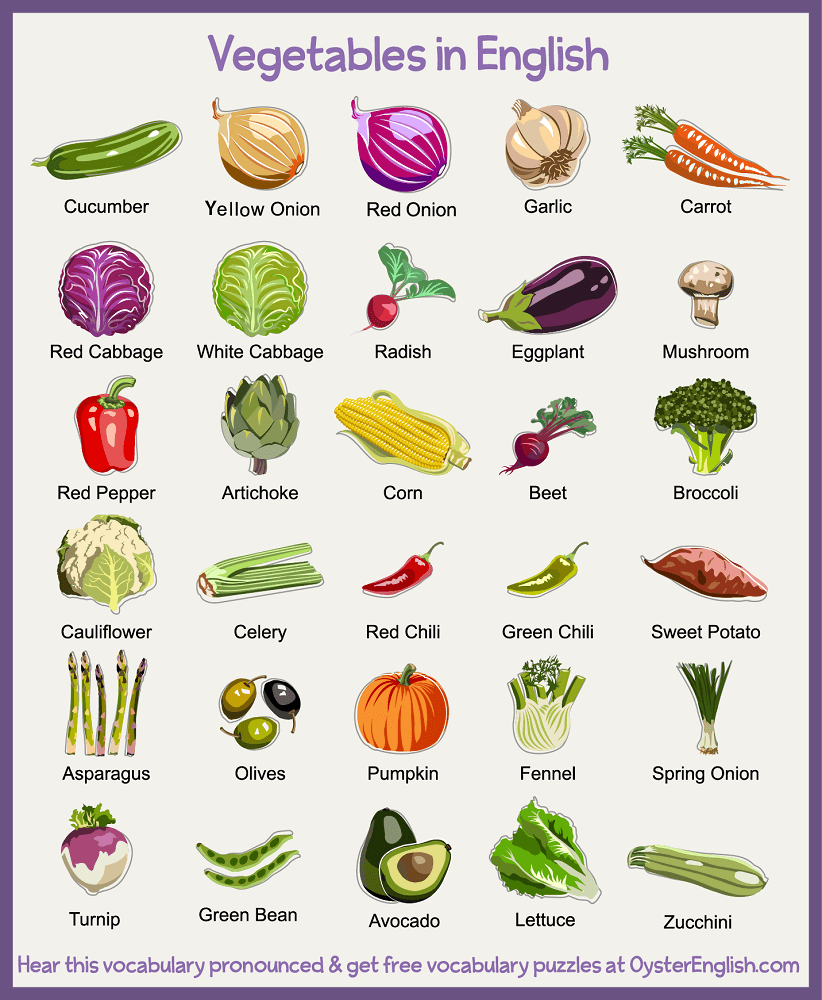 Fresh produce - Fruit
Meat and Poultry
Seafood
Bakery